More in deep:
Complicating categories

From a fordist concept of citizenship  linked to employment  ( mostly male) 
to a new concept of citizenship  elaborated by Marshall as a progressive ad linear accumulaton fo righs (but neutral, no struggle)
 to a tentative to use the human rights frame to  include everybody (neutral) 
to the possibility to take into conseideration plurality (which means considering differences as value)--------- but this is very complicated!!!
In order to consider differences as values 
we need a concept of citizenship of rights able to take into consideration all the links and the margins among all categories

 gender + race + class+sexual indentity+religion….

The concept is
 
INTERNSECTIONALITY!
Intersectional  citizenship of rights
At the intersection of all categories
Originally, Cranshaw used ‘intersectionality’ to take a stance against the US courts’ traditional reasoning that, 
being based on the logic of sameness/difference and a single category approach, Black women’s rights are systematically left aside, without protection without protection
you have been discriminated on gender basis (because you are a woman), but it makes no difference for the US court if you are a black or a white woman. So the margin between gender and race is without protection. 
The new concept/tool of INTERSECTONALITY is intended as to cover this lack
evidencing the margins Intersectionality in law
CRANSHOW
“Consider an analogy to traffic in an intersection, coming and going in all four directions. 
Discrimination, like traffic through an intersection, may flow in one direction, and it may flow in another. 
If an accident happens in an intersection, it can be caused by cars traveling from any number of directions and, sometimes, from all of them.  
Similarly, if a Black woman is harmed because she is in the intersection, her injury could result from sex discrimination  (she is a woman) or race discrimination (she is a black),  but it is very difficult to see her simultaneously from both perspectives (black and woman)
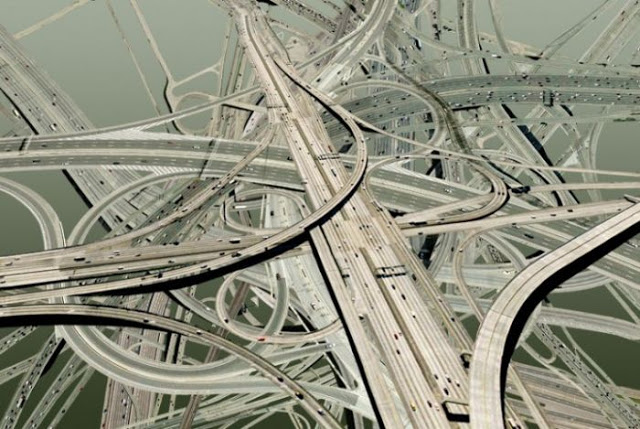 https://www.youtube.com/watch?v=ViDtnfQ9FHc


https://www.ted.com/talks/kimberle_crenshaw_the_urgency_of_intersectionality?language=en#t-45672
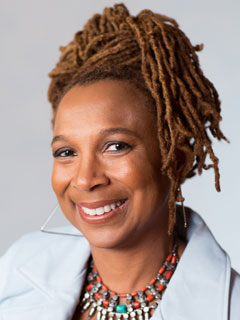 KIMBERLE’ CRANSHOW
Kimberlé Crenshaw, (1989) “Demarginalizing the intersection of Race and Sex: a black feminist critique of antidiscrimination doctrine, feminist theory and antiracist politics”.
for Crenshow intersectionality takes on a fundamental character, as it attempts to put together feminist and anti-racist theory. 

The aim is to reflect simultaneously on race and gender, as the interconnection of two factors is greater than the simple sum of racism and sexism. 

The experiences caused by this double discrimination must not be considered as multiple oppressions, but rather as a single synthesized experience.
GENDER & RACE
BIGGER THAN
GENDER
RACE
Black
White
…
 Muslim
Hebrew
Cahtolic
Indu
…
Migrant
 Native
…..
Rich
Poor
woman
Intersection of  possibile discriminations
man
LgbtqiA+ person
Intersectionality is a way of understanding and analyzing the complexity in the world, in people, and in human experiences. 
The events and conditions of social and political life and the self can seldom be understood as shaped by one factor. They are generally shaped by many factors in diverse and mutually influencing ways.
UNDERSTANDING COMPLEXITY: the concept of assemblageor bricolage
Unstable, flexible gatherings of persons and things
In this gatherings of people and things, crossed by  many lines of differences (sex, race, class, religion, age…), it is very important to observe what happens at the margins and at the crossroads…

So our initial  binary picture of gender as equality between men and women is now a lot more complex and intricated…..
From the feminist perspective and practice